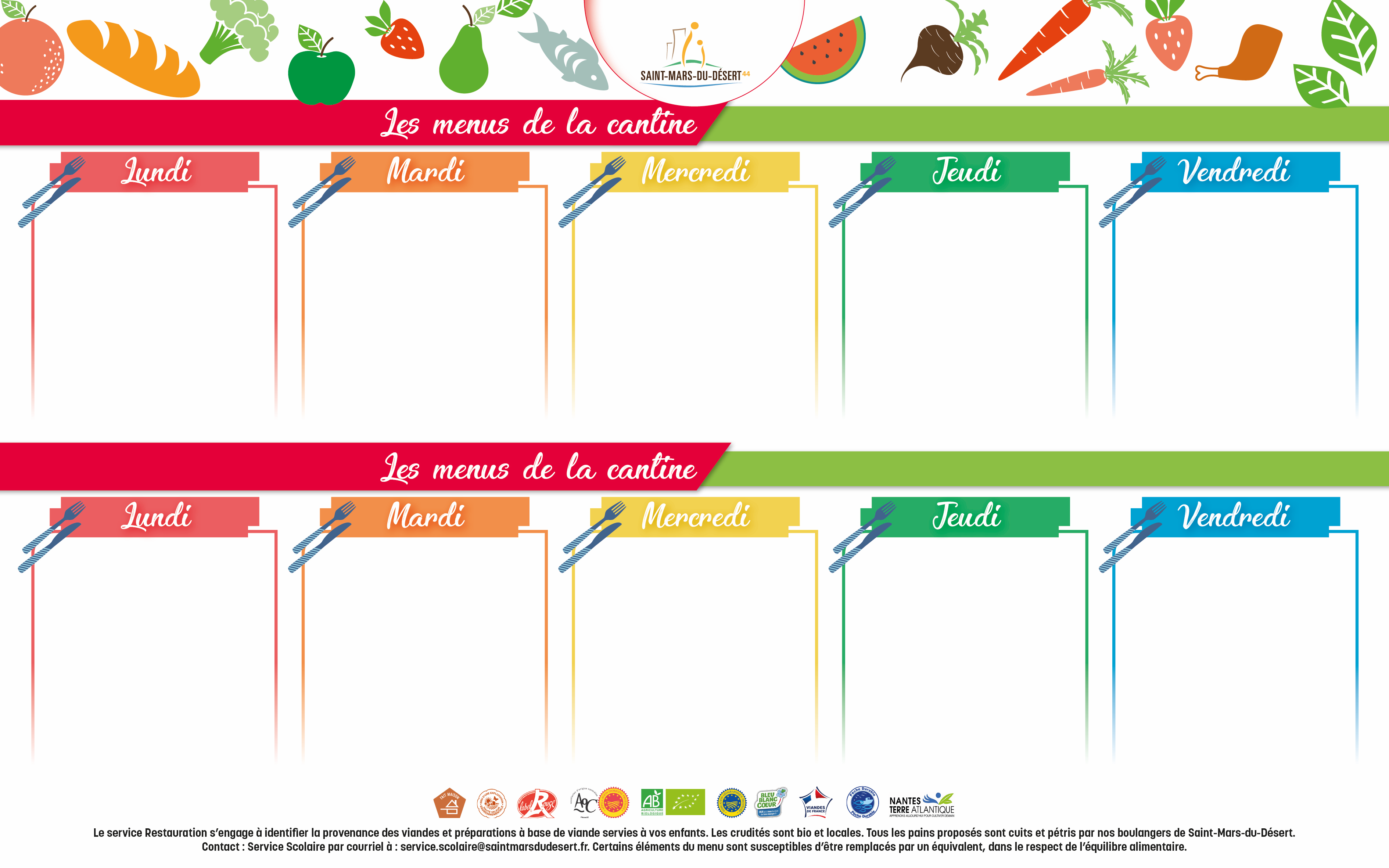 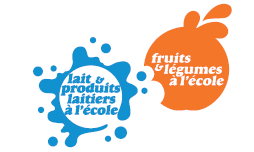 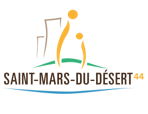 Du 6 au 10 janvier
Salade andalouse

Dahl de lentilles
Boulgour

Fromage fruits




Potage crécy

Sauté de veau
Purée de pomme de terre
Sablé façon tartelette au citron
Potage de bolet

Pâtes à la 
Carbonara

Yaourt à la vanille





Chou chinois au 
fromage

Wings 
Purée de panais

yaourt
Feuilleté
 au fromage

Colin
sauce estragon
Riz

Crème caramel
Macédoine

Jambon grillé
Purée de patate douce

Brioches des reines
et des rois




Salade paysanne

Encornet à l’armoricaine
Cœur de blé

Riz au lait à la vanille
Chou rouge au comté et lardons

Bœuf bourguignon
potatoes

yaourt




betterave

Joue de porc vigneronne
Pomme de terre vapeur

Fromage/kiwi
du 13 au  17 janvier
Trilogie de radis râpé

Paëlla végétale
(Riz ,fèves , champignons, petits pois , carottes)
Mousse au chocolat
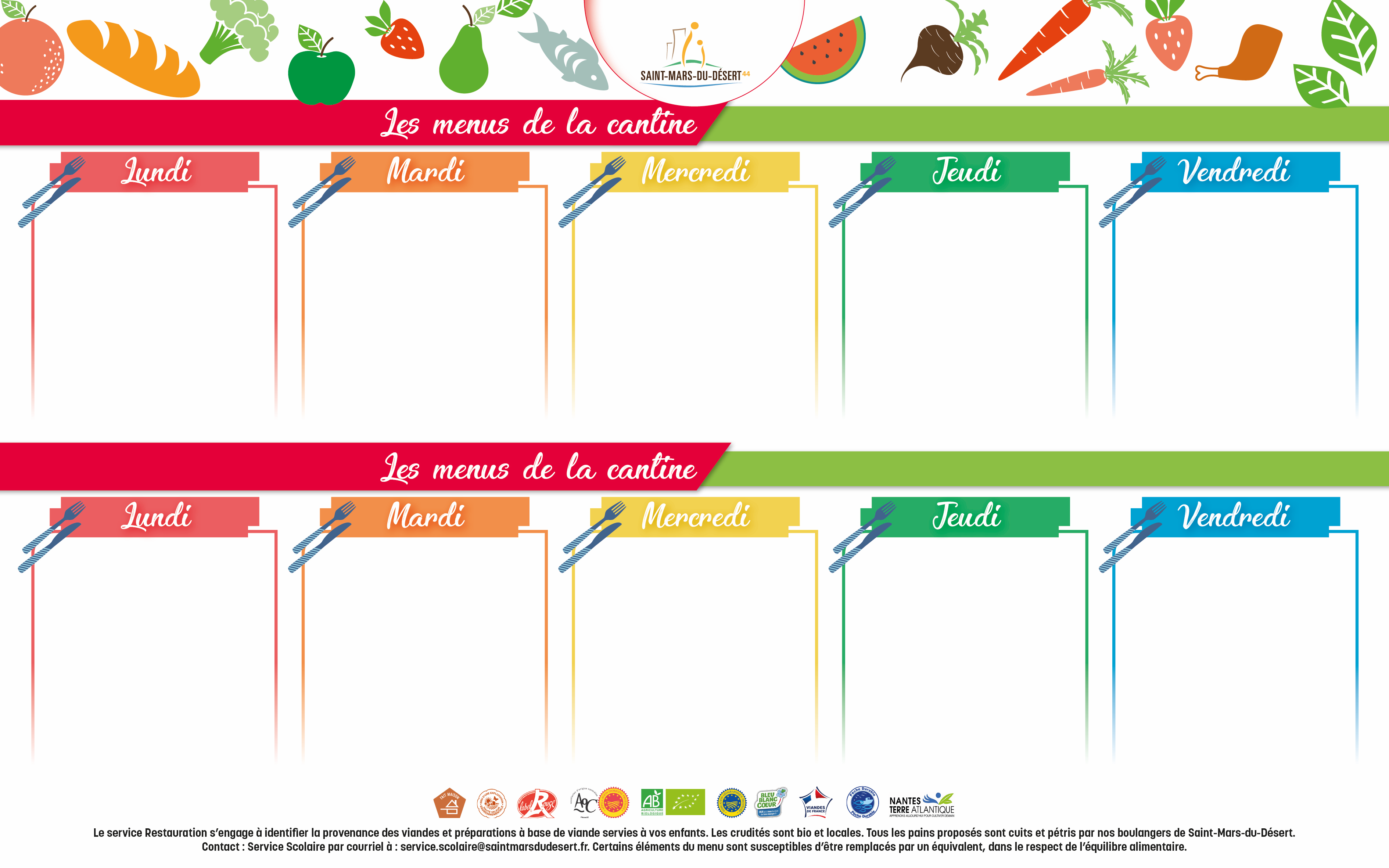 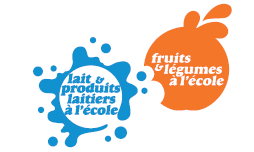 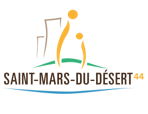 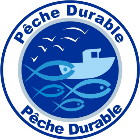 Du 20 au 24 janvier
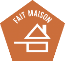 Batavia au fromage

Échine de porc
Gratin dauphinois

Petits suisses aux fruits




      
 Velouté de bolet

Canard à l’orange
frites

Crème dessert
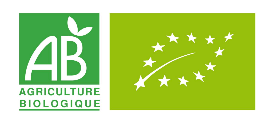 Quiche lorraine

Escalope de volaille aux champignons
Haricots verts

Yaourt au citron





Carottes râpées
Aux raisins

Poisson meunière
Jardinière de 
légumes

Yaourts/fruits
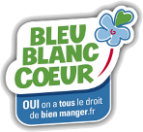 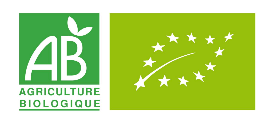 Soupe à l’oignon

Émincé de dinde au citron
Duo de boulgour/quinoa

Liégeois au chocolat
Salade d’envides au comté , pommes et jambon

Poisson, crème de chorizo

Fromage/fruits




Nem 

Poulet au caramel
Nouilles sautées aux légumes

Yaourt à la noix de
          coco
Houmous de patate douce

Pasta y fagioli

Flan  pâtissier







Wraps jambon/boursin

Pané de dinde 
Purée de brocolis

Beignet chocolat
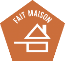 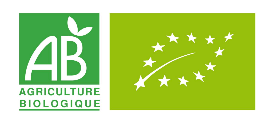 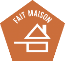 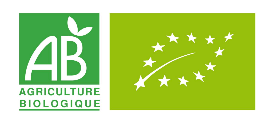 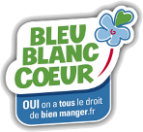 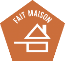 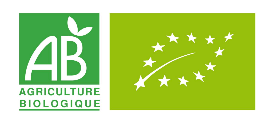 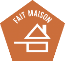 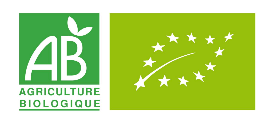 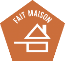 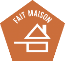 du 27 au  31 janvier
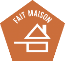 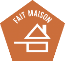 Chou blanc à la moutarde à l’ancienne

Lasagnes aux légumes

Crème vanille
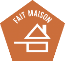 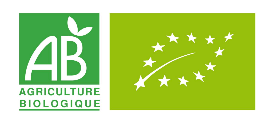 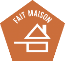 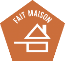 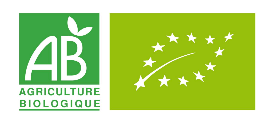 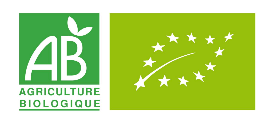 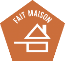 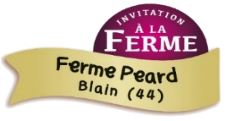 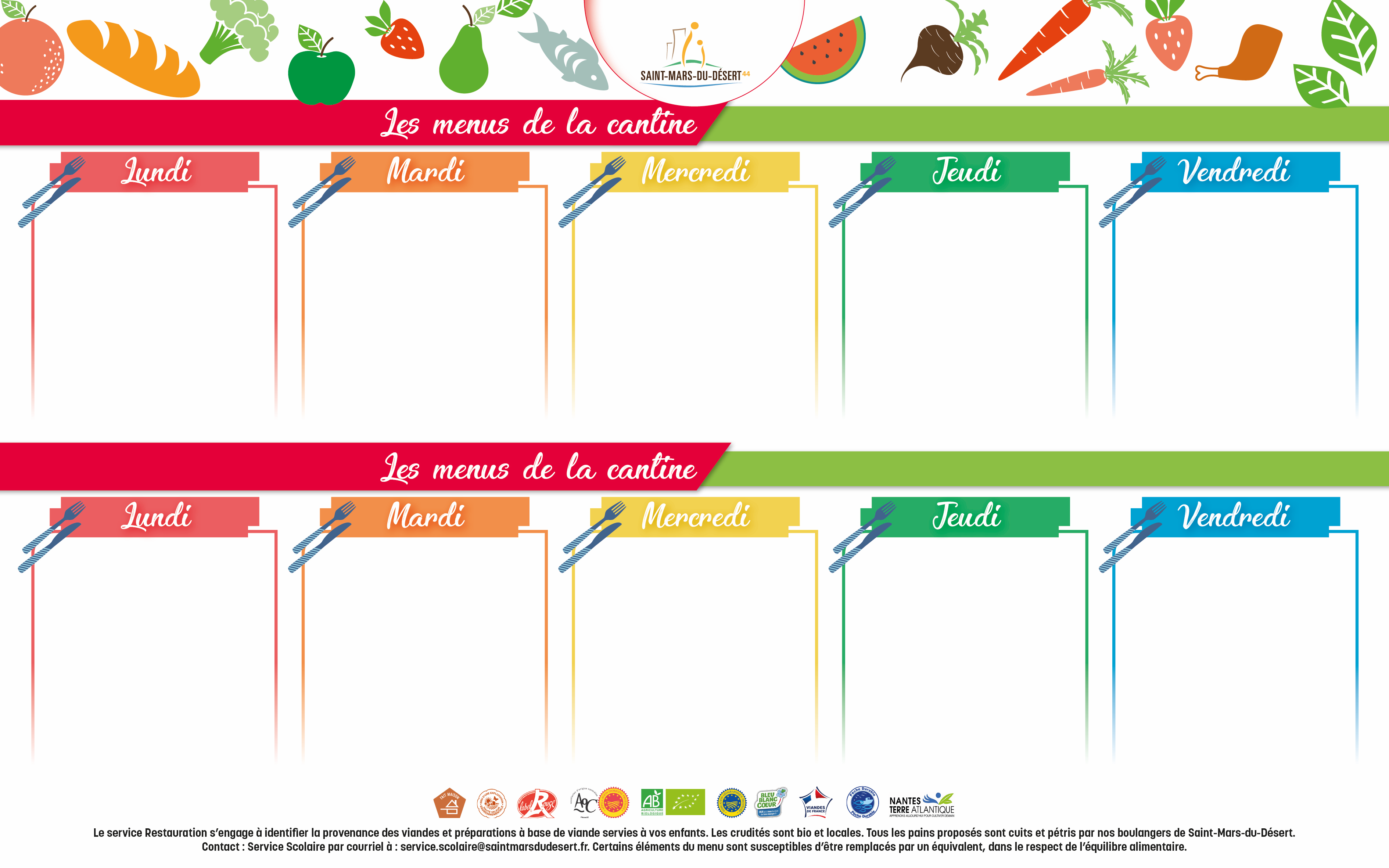 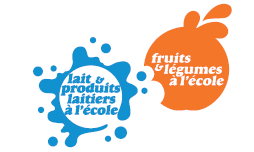 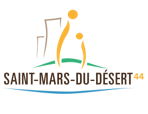 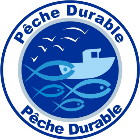 Du 3 au 7 février
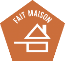 Betterave râpée

Noisettes de poulet
pâtes

Panacotta fruits rouges







vacances
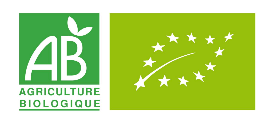 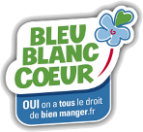 Batavia au comté

Ficelle picarde


Crêpe au chocolat
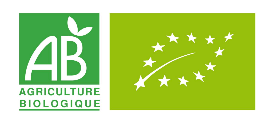 Céleri rémoulade

omelette 
frites

Fromage blanc
Salade alsacienne

Emincé de dinde au curry
riz

Chou vanille






À tous  !
Galettes emmental


Bratwurst
Chou braisé

yaourt









Bonnes
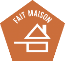 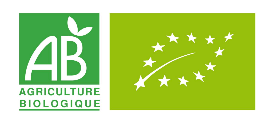 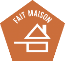 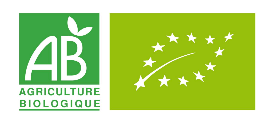 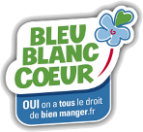 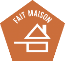 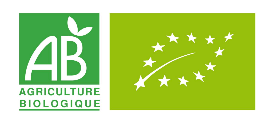 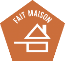 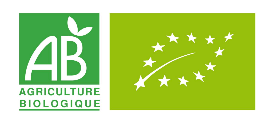 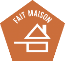 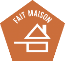 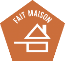 VACANCES     du 10 au 14 Février
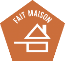 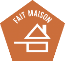 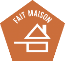 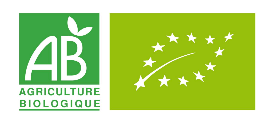 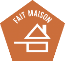 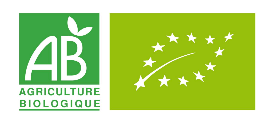 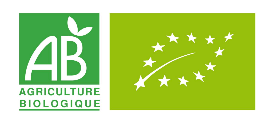 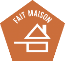 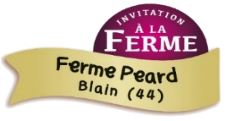